Summer 2019 Physics Program
Notables
Helicity Flip Rate – 240Hz or 120Hz (i.e. not usual 30 Hz)
Beam Polarization Reversal - Both Wien filters will be used first time since 2012
SAD to Physics transition
Beam Reversal Options
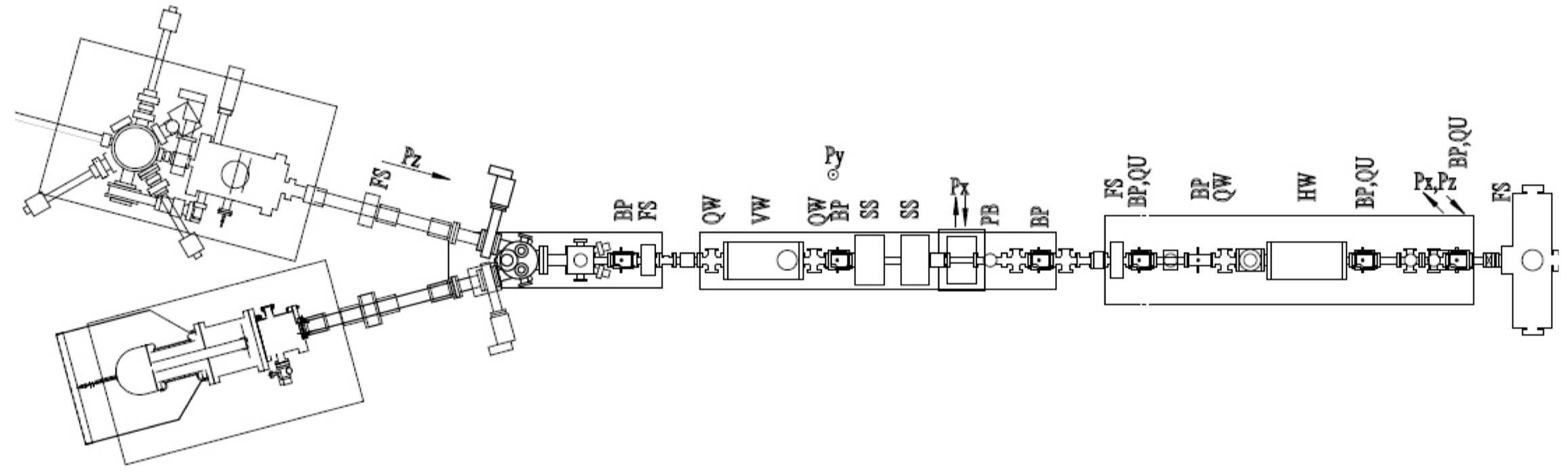 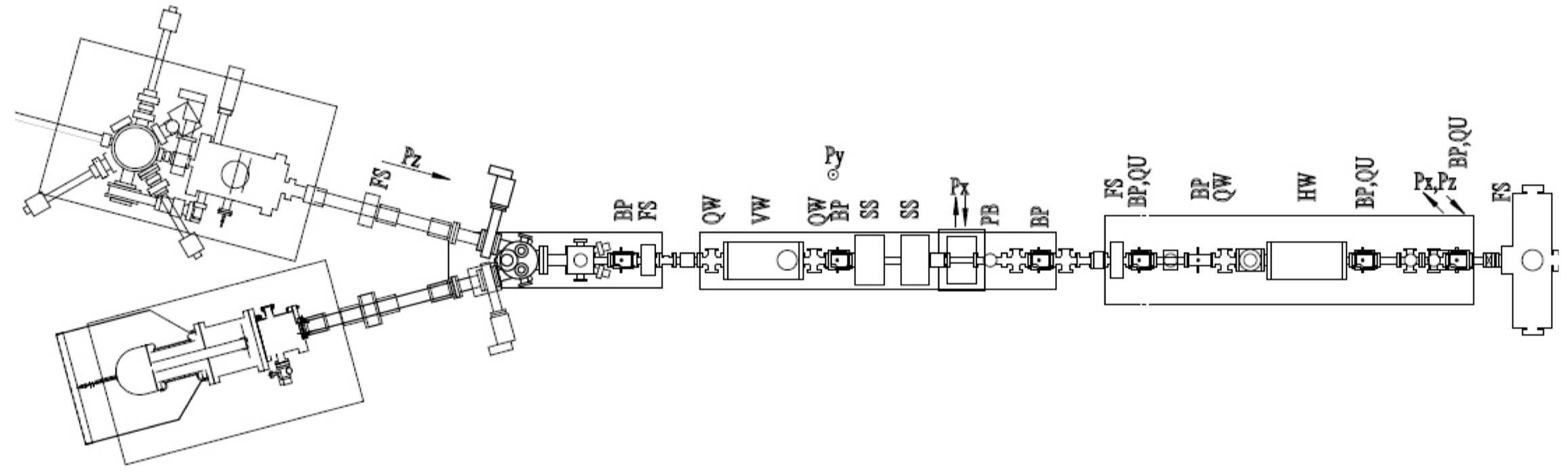 Wien Filter Flipping
Solenoid Flipping
VWien=+90
VWien=-90
Sol=-90
Sol=+90
Vwien=+90
Sol=-90